20 September 2011 Coordination Group Meeting
Federal Geodetic Control SubcommitteeUpdate to Coordination Group
Ronnie Taylor
alternate Subcommittee Chair
Deputy Director, National Geodetic Survey
ronnie.taylor@noaa.gov
V2.1 [9 SEP 2011]
Introduction
This subcommittee coordinates geodetic data-related activities among 22 Federal and non-Federal agencies and will report its activities to FGDC.
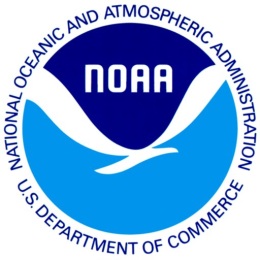 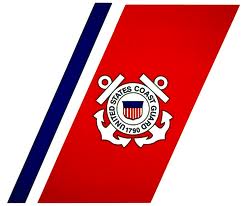 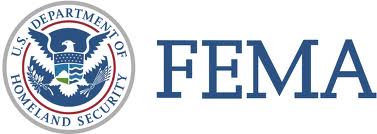 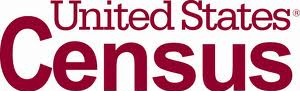 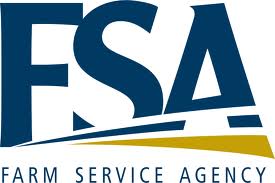 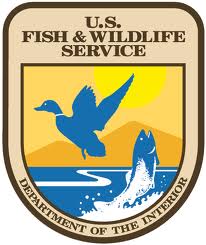 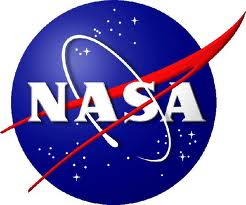 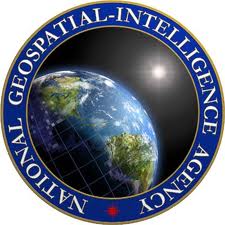 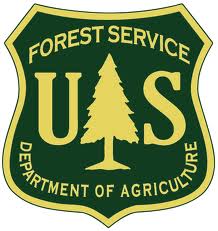 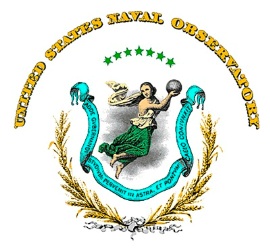 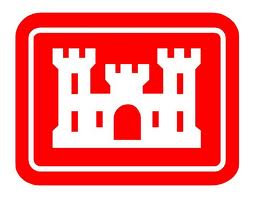 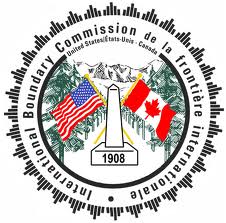 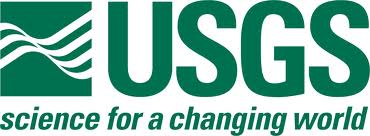 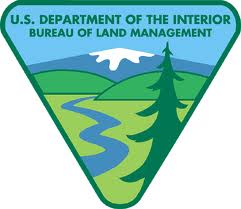 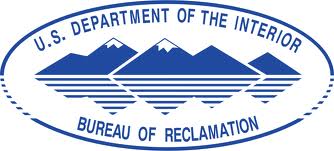 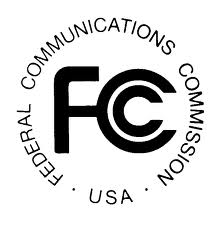 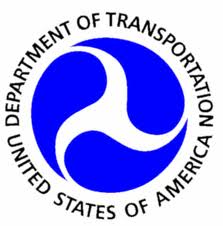 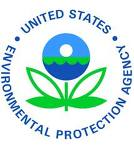 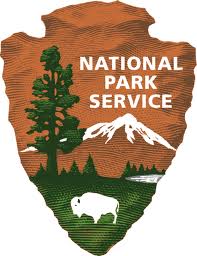 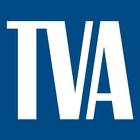 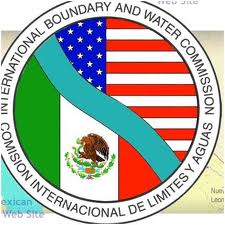 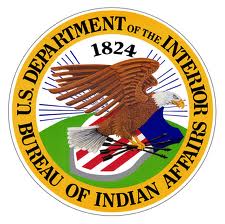 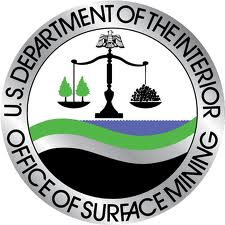 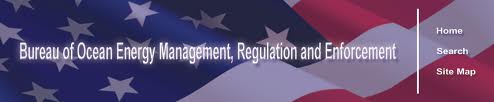 Recent Meetings
The subcommittee met on 11 July 2011
The topics discussed at this meeting include: 
New geometric datum	
New geopotential datum
NAD 83 (2011) adjustment / Multi-year CORS solution
PNT’s involvement in testing interference to GPS from LightSquared’s terrestrial network	
Vertical Reference Systems Work Group activities
Real-Time Networks / data streaming from CORS
Some of the outcomes arising from this meeting include: 
Desire for more interdepartmental pilot projects to prepare for datums of the future.
More discussion about data streaming from CORS is needed
A Geospatial Summit will be held in July, 2012 in San Diego, CA.
Recent Developments/Projects
Geometric datum
Geopotential Datum 
GRAV-D update
TX geoid slope validation survey update
The FGCS has endorsed the User Guidelines for Single Base Real Time GNSS Positioning
http://www.ngs.noaa.gov/PUBS_LIB/NGSRealTimeUserGuidelines.v2.1.pdf
Proposed edits to theme description
Old: Collection of control points that provide a common reference system for establishing coordinates for geographic data.

New: Survey control points or other related datasets which are accurately tied to the National Spatial Reference System, a common system for establishing coordinates for geospatial data that are consistent nationwide. Examples include: (1) benchmarks, (2) triangulation or GPS survey stations (3) data from Global Navigation Satellite Systems (e.g., GPS), (4) computations of orbits of the navigation satellites, (5) gravity measurements, and (6) models of the earth's gravity field (geoid).
Proposed edits to list of datasets
Old
National Spatial Reference System (NSRS)
[retain] National Geodetic Survey (NGS) Datasheets 
New!
Geoid Models
Airborne Gravity
Terrestrial Gravity
Continuously Operating Reference Stations (CORS)
Precise Global Navigation Satellite System (GNSS) orbits
Next Meeting
10 January 2012 in Silver Spring, MD
Some of the topics to be discussed at the next meeting include:
Update on the datums of the future and continued discussion on how to prepare 
Possible further discussion on data streaming from CORS
Next Steps [1 of 2]
In the coming months, the FGCS plans to:
Identify products and services in Federal agencies that will be impacted by new vertical datums.
Update existing guidelines, standards, and specifications to support the transition to new vertical datums.
Next Steps [2 of 2]
In the coming months, the FGCS plans to:
Continue to prepare for the new geometric and geopotential datums. These activities will be covered at our second Geospatial Summit which will be held in San Diego, CA in July 2012.
Identify common objectives and find opportunities for cooperative projects and tasks related to standardization and updates to vertical datums.
Questions?
Juliana Blackwell
Subcommittee Chair
Director, National Geodetic Survey
juliana.blackwell@noaa.gov